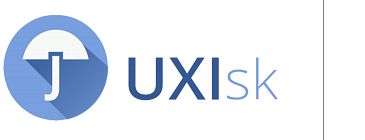 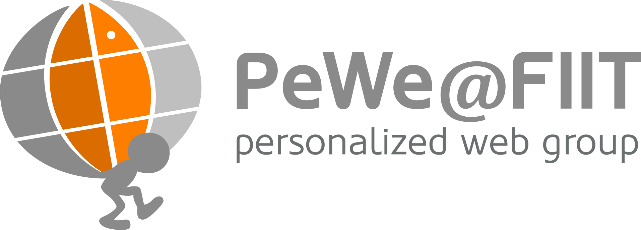 Analýza dát o pohľade
Robo Móro
UXI@PeWe, 23.10.2019
Kto z vás už má nejaké dáta?
2/29
V akom tvare sú / budú vaše dáta?
V prípade UXC
Dáta o sedení, t. j. session (začiatok, koniec, jednotlivé kroky a pod.): https://github.com/uxifiit/UXC/wiki/Session-Data
Dáta zo zariadení (dáta zo okulografu, externé udalosti, ...): https://github.com/uxifiit/UXC/wiki/Devices-and-Recording-Data

V prípade Tobii Studia
https://www.tobiipro.com/siteassets/tobii-pro/user-manuals/tobii-pro-studio-user-manual.pdf/?v=3.4.5
Zaznamenané udalosti (stlačenia tlačidla myši, klávesov, zobrazenie stimulu, inštrukcií a pod.)
Eye tracking dáta a validačné kódy (veľkosť zreničky, vzdialenosť od monitora/eye trackera, ...)
Gaze tracking dáta („surové“ X, Y súradnice pohľadu)
Gaze event dáta a AOI aktivita (súradnice fixácií, dĺžka fixácie, relatívny/absolútny sakádický uhol, AOI hit)
3/29
Nepodceňte základný sanity check. Zvážte vyradenie nahrávky/participanta, ak...
máte málo dátových vzoriek zo sledovania pohľadu pri nahrávke => okulograf nezaznamenal pohľad participanta

participant sa správal zvláštne a nebolo to vyvolané podmienkami experimentu
Nedodržal/nepochopil inštrukcie
Napr. príliš krátke/dlhé nahrávky 
Pozor, môže signalizovať niečo iné, napr. problémy použiteľnosti!
4/29
Aké presné sú vaše merania?
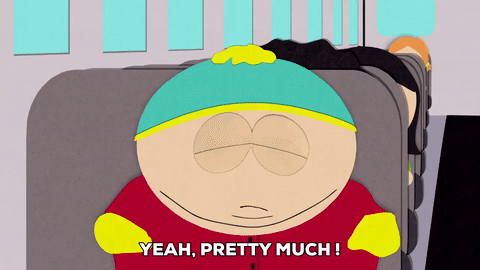 5/29
Zaraďte do vašich testov validáciu kalibrácie!
6/29
Validácia kalibrácie: Presnosť a korekcia
Môžeme vypočítať vlastný odhad úspešnosti a presnosti (accuracy a precision)
Korekcia nameraných dát pomocou metódy najmenších štvorcov
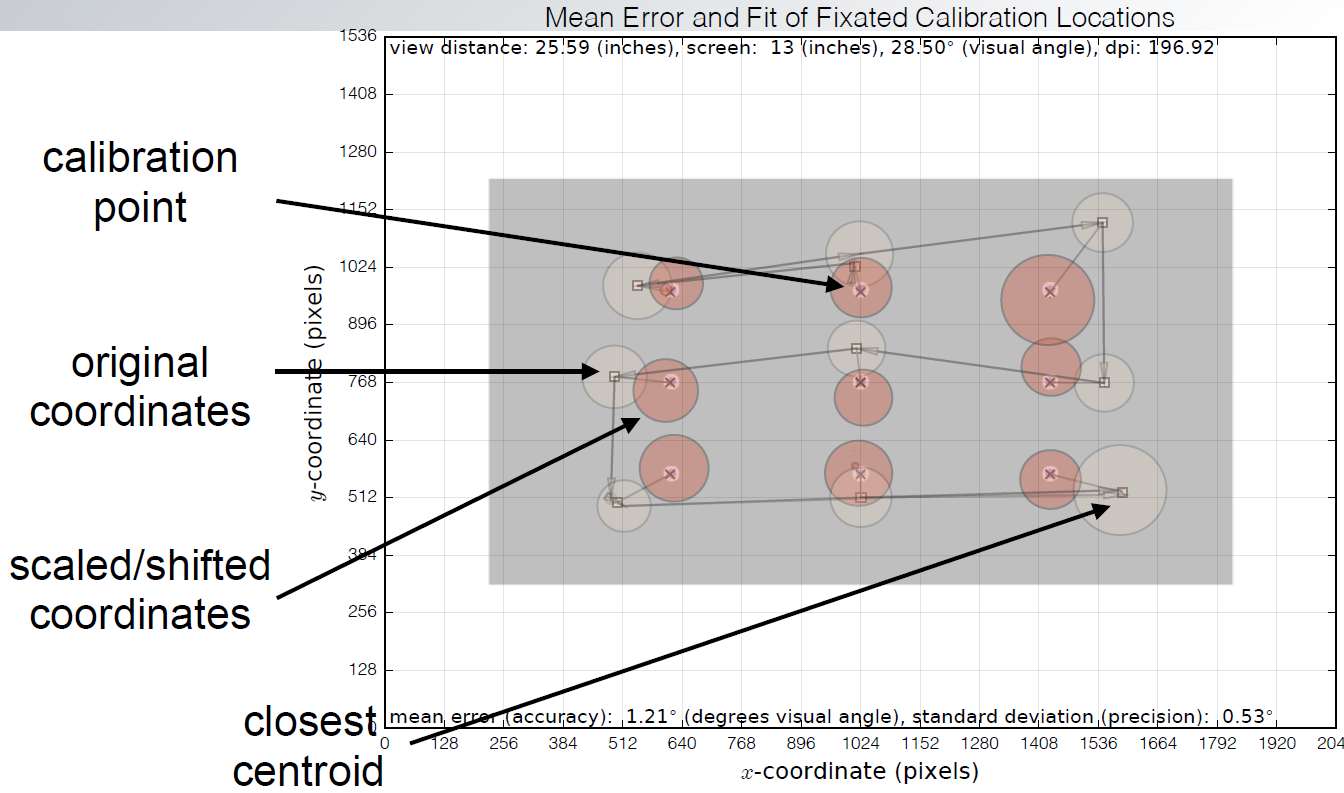 7/29
Aký algoritmus ste použili na výpočet fixácií? S akými hodnotami parametrov?
Tobii Studio: defaultne I-VT (velocity threshold) algoritmus
Pre hodnoty parametrov a ich význam konzultujte dokumentáciu
Alternatívne implementácie I-VT filtra
UXC/GazeHook
Kód od Andrewa Duchowského (PeWe úložisko)
8/29
Spracovanie údajov zo sledovania pohľadu [Goldberg-Helfman2014]
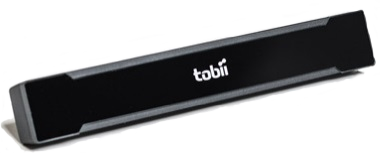 Surové dáta (x, y)
Fixácie (x, y, t) a sakády
Segmentácia stimulu (napr. webovej stránky) na oblasti záujmu (AOIs)
Prieskumná analýza (vizualizácia)
Počítanie metrík nad oblasťami záujmu/stimulom
Analýza sekvencií pohľadu
AAABC
9/29
A
C
B
Spoznajte (vizualizujte si) vaše dáta
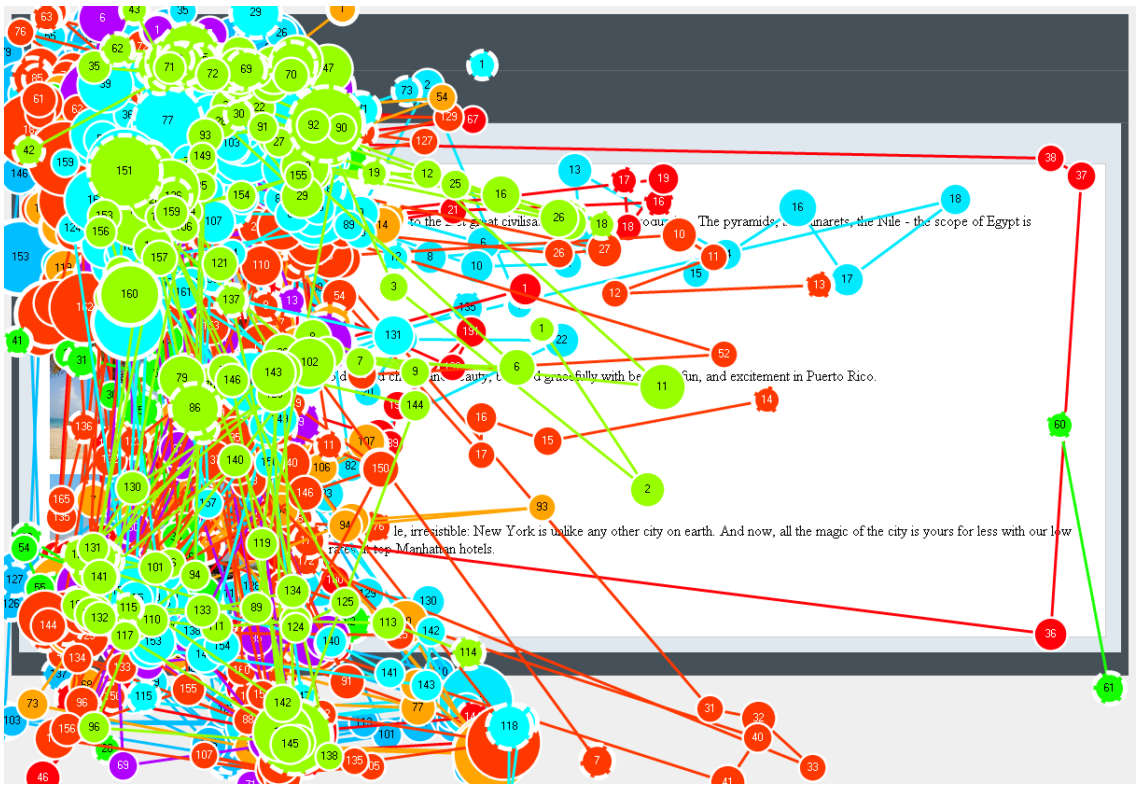 10/29
Príklad: rôzne štýly čítania, nepresnosti v dátach a pod.
11/29
Iné typy vizualizácií [Blascheck2017]
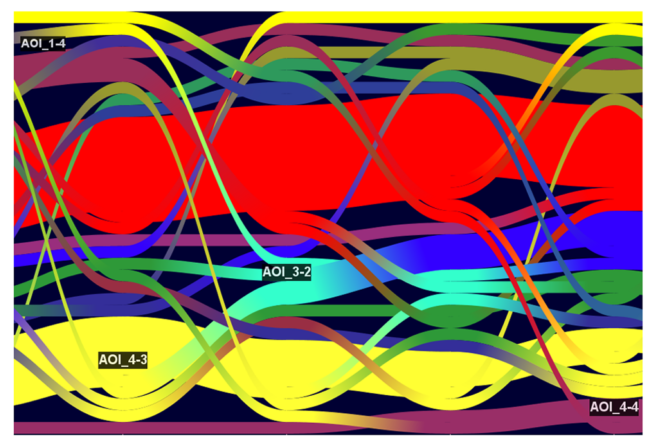 12/29
Metriky nad oblasťami záujmu/stimulom
Celkom dobrý prehľad v [Ehmke-Wilson2007], resp. v [Holmqvist2011]
Fixácie (počet, dĺžka, ...), 
Sakády (amplitúda, uhol absolútny relatívny, ...), 
Sekvencie pohľadu, angl. scanpaths (hustota, smer, dĺžka, ...), 
Pohľad, angl. gaze (prezretý priestor, ...)
Zrenička, angl. pupil (veľkosť, zmena veľkosti, ...)

Knižnica EMDAT v Pythone
https://github.com/ATUAV/EMDAT
13/29
Sekvencie pohľadu
Väčšinou ako postupnosť fixácií nad oblasťami záujmu
BDCE
Tá istá oblasť môže nasledovať viackrát za sebou (BDCCCD)
Môže zahŕňať dĺžku jednotlivých fixácií (B150D300C250E70)
Alternatívne kódovanie [Goldberg-Helfman2010]
Sakádické uhly (absolútne vs. relatívne) – smer „cestovania“ pohľadu
Sakádické vzdialenosti – môže odhaliť „hustejšie“ oblasti rozhrania
14/29
Analýza sekvencií pohľadu [Eraslan-Yesilada-Harper2016]
Počítanie podobnosti dvojíc sekvencií pohľadu
Počítanie pravdepodobností prechodov
Detekcia vzorov
Identifikácia spoločnej sekvencie pohľadu
15/29
Porovnávanie dvojíc sekvencií pohľadu [Anderson2015]
Najčastejšie String-Edit Distance (Levenshteinova vzdialenosť)
Problémy
Rôzna dĺžka sekvencií
Narúšajúce tokeny
Vzájomná poloha (vzdialenosť) oblastí záujmu
Škálovateľnosť (porovnávanie každý s každým)
Iné prístupy
String-Edit so substitučnou maticou [Takeuchi-Habuchi2007]
Zohľadňuje vzdialenosť AOI (Euklidova vs. Manhattan) 
ScanMatch [Cristino2010]
obmedzenie na grid, zohľadňuje aj dĺžku fixácií
Dotplot [Goldberg-Helfman2010]
RQA (Recurrence Quantification Analysis) [Anderson2013]
…
16/29
Pravdepodobnosti prechodov
Markovovské modely
Matica prechodov (1. rád)
Násobenie matice (2., ... rád)
Entropia ako spôsob porovnávania matíc prechodov [Krejtz-et-al2015]
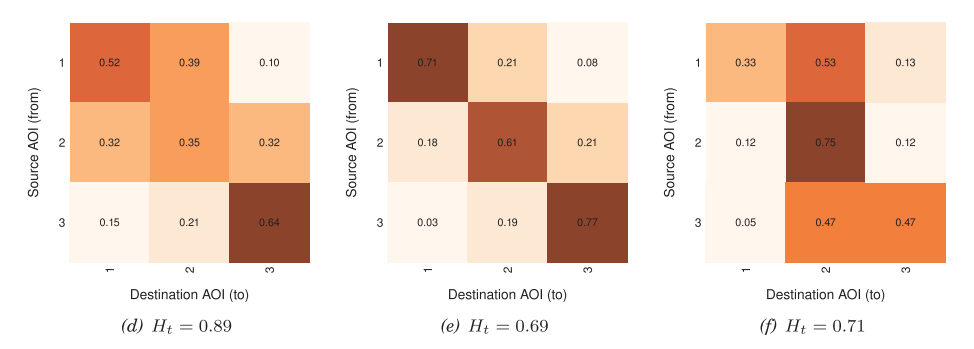 17/29
Detekcia vzorov
Hľadanie spoločných podreťazcov
Problém „napasovania“ sekvencií
eyePatterns
Sequential Pattern Mining (SPAM)
Dá sa nastaviť minimálny support (v koľkých percentách sekvencií sa minimálne musí nachádzať identifikovaný vzor)
T-pattern detection
Zohľadňuje aj dĺžku fixácií
Teraz už komerčný produkt
18/29
Identifikácia spoločnej sekvencie pohľadu
Snaha nájsť jednu sekvenciu, ktorá sa čo najviac podobá na všetky individuálne sekvencie pohľadu (v danej skupine používateľov)
Využitie na
porovnávanie 
Skupín používateľov (expert vs. nováčik, podľa pohlavia, typu osobnosti, ...)
Úloh
identifikáciu dôležitých elementov stránky a postupnosti interakcie
Pomôcka pri redizajne stránky (napr. aj so zohľadnením špeciálnych potrieb, resp. rozdielnych zariadení)
Viaceré algoritmy: STA, eMINE + algoritmy na detekciu vzorov (SPAM, eyePatterns, ...)
19/29
Vlastnosti ideálneho algoritmu na identifikáciu spoločnej sekvencie pohľadu [Eraslan-Yesilada-Harper2016]
Minimalizuje celkovú chybu (rozdiel oproti individuálnym sekvenciám)
Zahŕňa vizuálne elementy navštívené všetkými/väčšinou používateľov
Dodržiava poradie
Elementy, ktoré boli navštívené väčšinou používateľov ako prvé, by mali byť prvé aj v spoločnej sekvencii
Robustný na malé odchýlky (narúšajúce tokeny)
Zohľadňuje dĺžku fixácií
20/29
Porovnanie algoritmov na identifikáciu spoločnej sekvencie pohľadu [Eraslan-Yesilada-Harper2016b]
STA, eMine, eyePatterns, DotPlot, SPAM
Dostupný dataset:
http://iam-data.cs.manchester.ac.uk/data_files/18
Zisťovali, či
Objavia predpokladané vzory (dané úlohou) – sanity check
Všetky zdieľané elementy budú vo výslednej sekvencii
Podobnosť voči individuálnym sekvenciám
Najlepší STA, na druhom mieste SPAM
21/29
Dostupné nástroje (1/2)
Knižnica EMDAT v Pythone vyvinutá na UBC vo Vancouvri
Metriky fixácií, sakád a zreničky
https://github.com/ATUAV/EMDAT
https://www.pewe.sk/uxi/wp-content/uploads/sites/2/2017/09/EMDAT-a-Tobii-tutorial.pptx
GazeToolkit od Martina Konôpku v C#
Aplikácia fixačného filtra, vyhladzovanie dát
https://github.com/uxifiit/GazeToolkit
scanpatterns knižnica v R
Implementácia rôznych vzdialenostných metrík na porovnávanie sekvencií pohľadu
https://github.com/fidadoma/scanpatterns
22/29
Dostupné nástroje (2/2)
RQA knižnica v Pythone
http://geovis.cis.rit.edu/dataProcessing.html
http://geovis.cis.rit.edu/recurrenceEventDetection/code/RIT-CIS-MVRL_TommyPKeane_RecurrenceReoccurrenceViewer_2014-03-27.zip
ScanpathEvaluator v Pythone [BP, Michal Melúch]
Jednoduchý webový nástroj na vizualizáciu sekvencií pohľadu a analýzu spoločnej sekvencie
Implementácie viacerých voľne dostupných algoritmov: STA, eMine, SPAM
https://github.com/baxxos/Scanpath-Evaluator
Scikit-gaze knižnica v Pythone [BP, Michal Zajíc]
Integruje rôzne algoritmy na analýzu pohľadu, možnosť rozšírenia o ďalšie
https://github.com/zuhi6/scikit-gaze
23/29
Aké nástroje používate vy?
24/29
Zdroje
Prezentácie a kód od Andrewa Dochowského
/resources/Presentations/Duchowski2016-02/*
/resources/Presentations/ethz-winter-school2016-eye-tracking.zip
https://www.youtube.com/watch?v=0ZwyPTFABi4
Knihy v úložisku
A. Duchowski (2007). Eye Tracking Methodology: Theory and Practice.
/resources/BooksTutorialsManuals/usability/ Eye+Tracking+Methodology-Duchowski.pdf
K. Holmqvist et al. (2011). Eye Tracking: A comprehensive guide to methods and measures
/resources/BooksTutorialsManuals/usability/ eye_tracking_comprehensive_guide.pdf
25/29
Kniha Eye Tracking: A comprehensive guide to methods and measures dostupná aj v knižnici!
26/29
Kde hľadať výskumné články o sledovaní pohľadu?
Journal of Eye Movement Research
https://bop.unibe.ch/index.php/JEMR
ETRA - ACM Symposium on Eye Tracking Research and Applications
http://etra.acm.org/

Ďalšie relevantné časopisy a konferencie
UMAP, IUI, CHI, ...
UMUAI, ACM Trans. on Interactive Intelligent Systems, ACM Trans. on Applied Perception, ACM Trans. on the Web, ...
27/29
Zdroje
Anderson, N.C., Bischof, W.F., Laidlaw, K.E.W., Risko, E.F. & Kingstone, A., 2013. Recurrence quantification analysis of eye movements. Behavior Research Methods, 45(3), pp.842–856.
Anderson, N.C., Anderson, F., Kingstone, A. & Bischof, W.F., 2015. A comparison of scanpath comparison methods. Behavior research methods, 47(4), pp.1377–92.
Blascheck, T., Kurzhals, K., Raschke, M., Burch, M., Weiskopf, D. & Ertl, T., 2017. Visualization of Eye Tracking Data: A Taxonomy and Survey. Computer Graphics Forum, 0(0), pp.1–25.
Cristino, F., Mathôt, S., Theeuwes, J. & Gilchrist, I.D., 2010. ScanMatch: a novel method for comparing fixation sequences. Behavior research methods, 42(3), pp.692–700.
Ehmke, C. & Wilson, S., 2007. Identifying web usability problems from eye-tracking data. In Proceedings of the 21st British HCI Group Annual Conference on People and Computers: HCI...but not as we know it - Volume 1 - BSC-HCI 2007. Swindon, UK: BCS Learning & Development Ltd., pp. 119–128.
Eraslan, S., Yesilada, Y. & Harper, S., 2016. Eye Tracking Scanpath Analysis Techniques on Web Pages: A Survey , Evaluation and Comparison. Journal of Eye Movement Research, 9(1), pp.1–19.
Eraslan, S., Yesilada, Y. & Harper, S., 2016b. Scanpath Trend Analysis on Web Pages: Clustering Eye Tracking Scanpaths. ACM Transactions on the Web, 10(4), pp.1–35.
Goldberg, J.H. & Helfman, J.I., 2010. Scanpath clustering and aggregation. In Proceedings of the 2010 Symposium on Eye-Tracking Research & Applications - ETRA ’10. p. 227.
Goldberg, J.H. & Helfman, J.I., 2014. Eye Tracking on Visualizations: Progressive Extraction of Scanning Strategies. In Handbook of Human Centric Visualization. pp. 337–372.
K. Holmqvist et al. (2011). Eye Tracking: A comprehensive guide to methods and measures
Krejtz, K. et al., 2015. Gaze Transition Entropy. ACM Transactions on Applied Perception, 13(1).
Takeuchi, H. & Habuchi, Y., 2007. A quantitative method for analyzing scan path data obtained by eye tracker. In Proceedings of the 2007 IEEE Symposium on Computational Intelligence and Data Mining, CIDM 2007. pp. 283–286.
28/29
Nabudúce...
Pripravte si, prosím, pár viet (1 slajd), čo riešite v rámci vašej bakalárky alebo diplomovky.

Call for presentations
Návrh experimentu, metódy, vyhodnotenie (výsledky), ...
Zaujímavý výskumný článok, kniha, online zdroj, ...
29/29